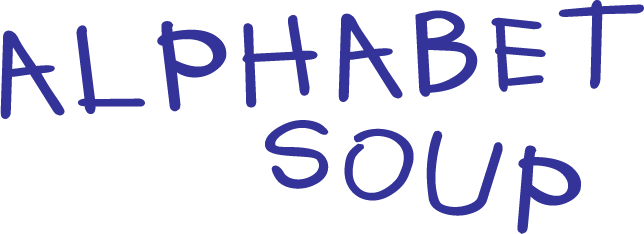 © 2005 Snack Music Productions
J-E-S-U-S,
Jesus You love me
J-E-S-U-S,
I just want to see
J-E-S-U-S,
Want to see You living in me
J-E-S-U-S,
Jesus You love me
J-E-S-U-S,
I just want to see
J-E-S-U-S,
Want to see You living in me
J-E-S-U-S,
Jesus You love me
J-E-S-U-S,
I just want to see
J-E-S-U-S,
Want to see You living in me
J-E-S-U-S,
Jesus You love me
J-E-S-U-S,
I just want to see
J-E-S-U-S,
Want to see You living in me
E
S
S
S
J
O
M
V
E
U
E
L
J-E-S-U-S,
Jesus You love me
J-E-S-U-S,
I just want to see
J-E-S-U-S,
Want to see You living in me
J-E-S-U-S

Want to see You living in me
Snack Music